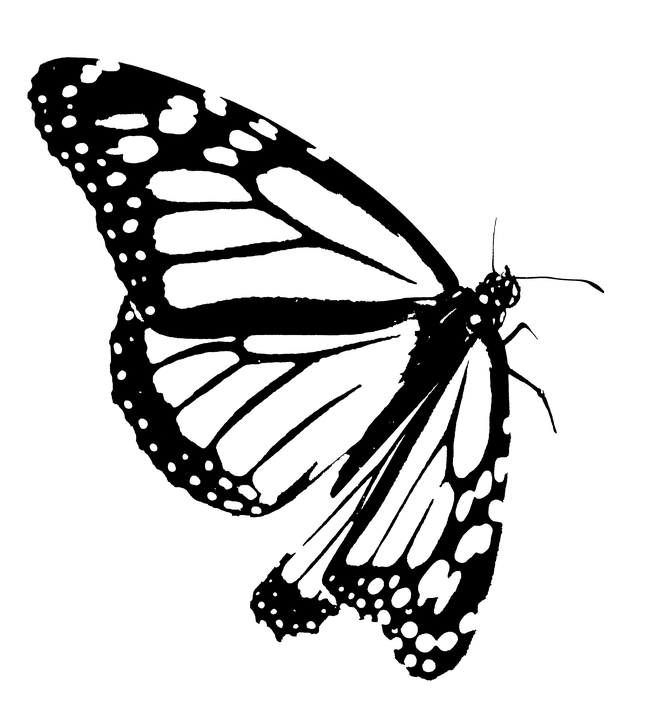 NAF 
Final Presentation
Cohort 6 - 2022
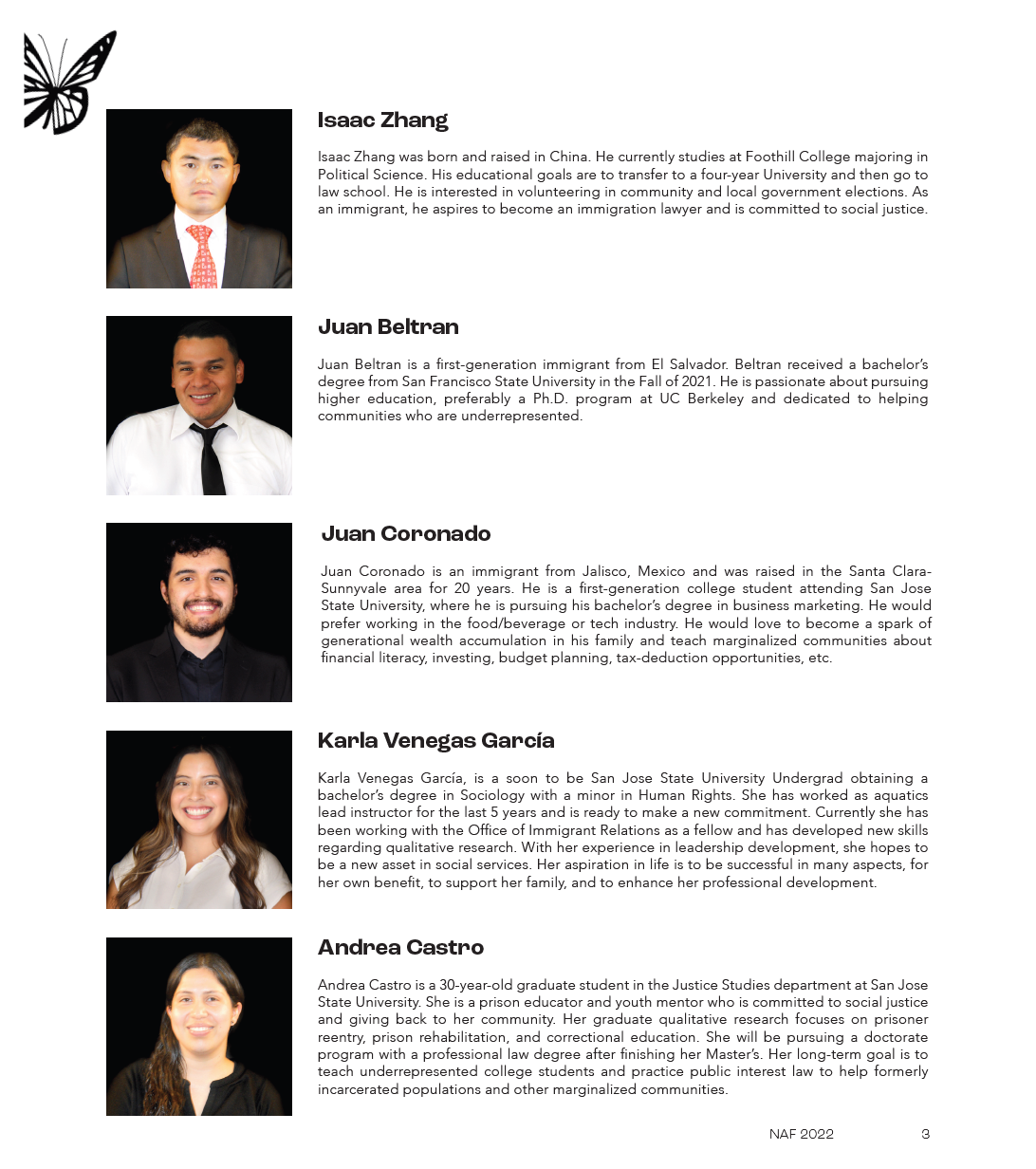 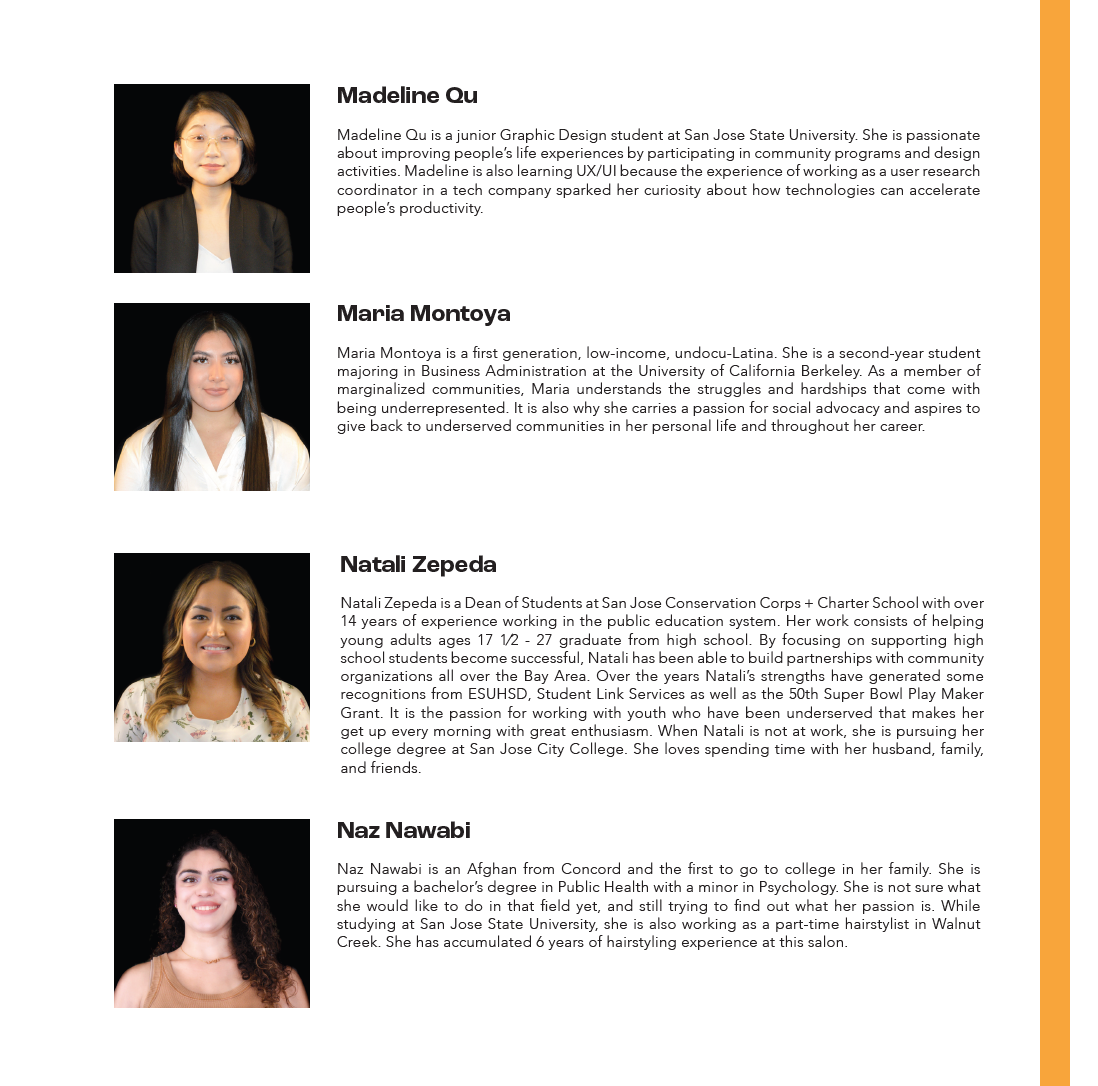 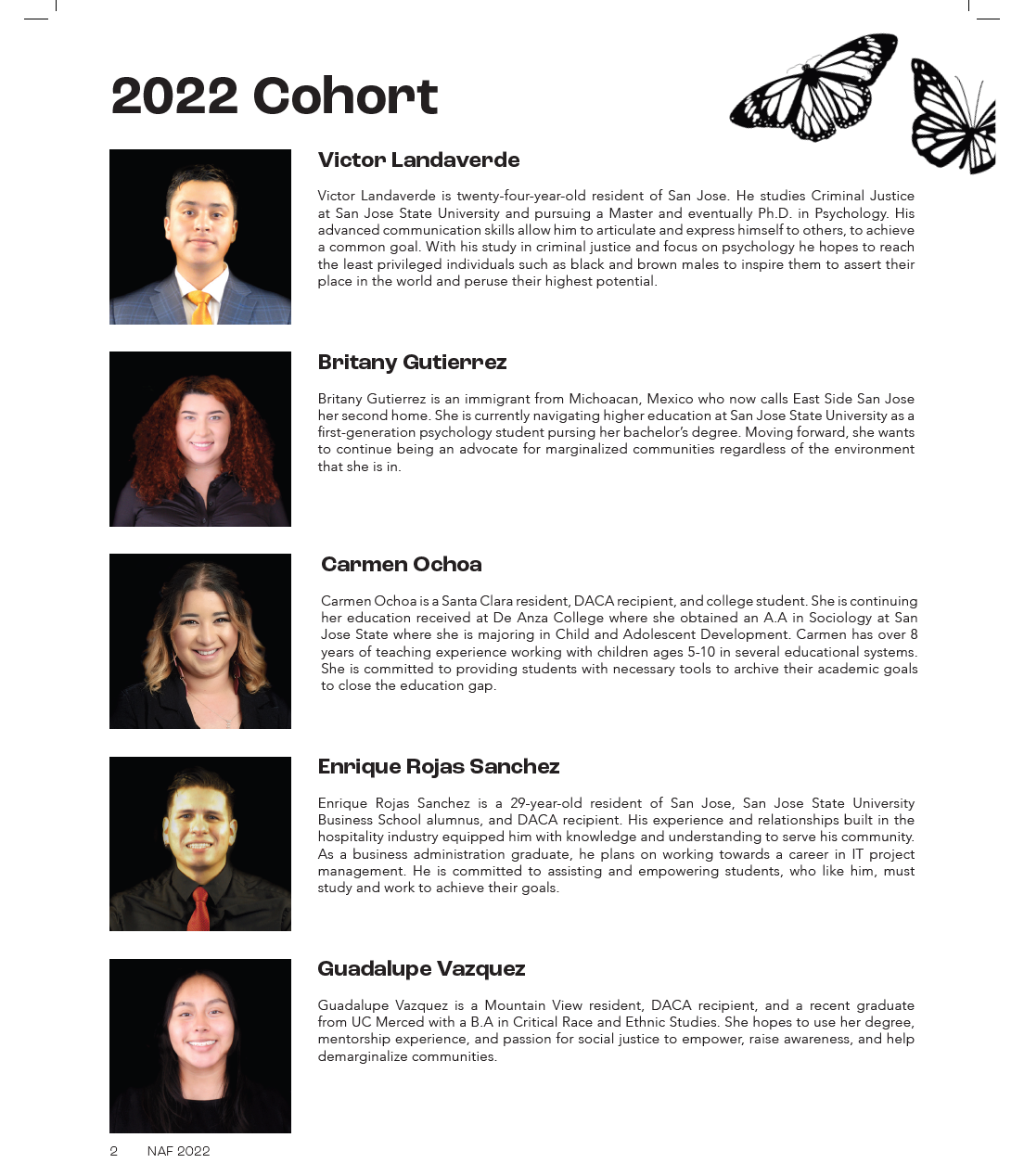 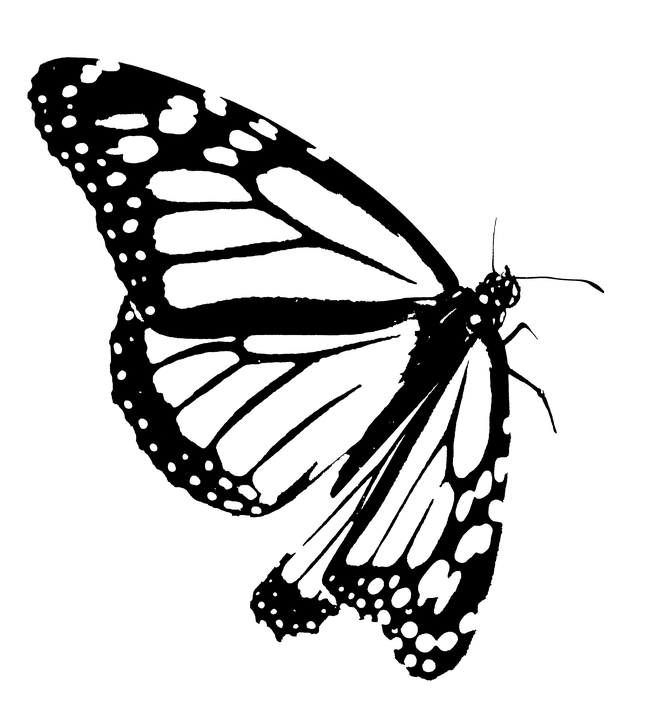 Meet Our 
NAF Cohort 62022
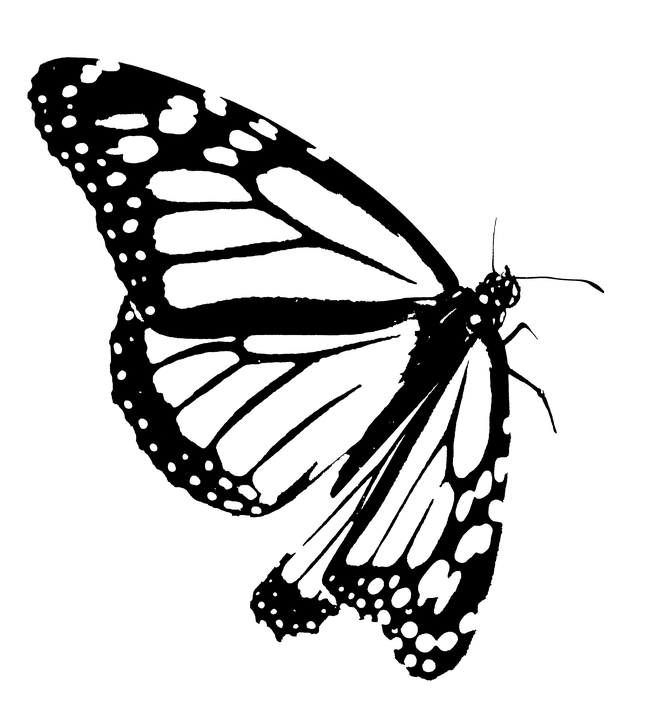 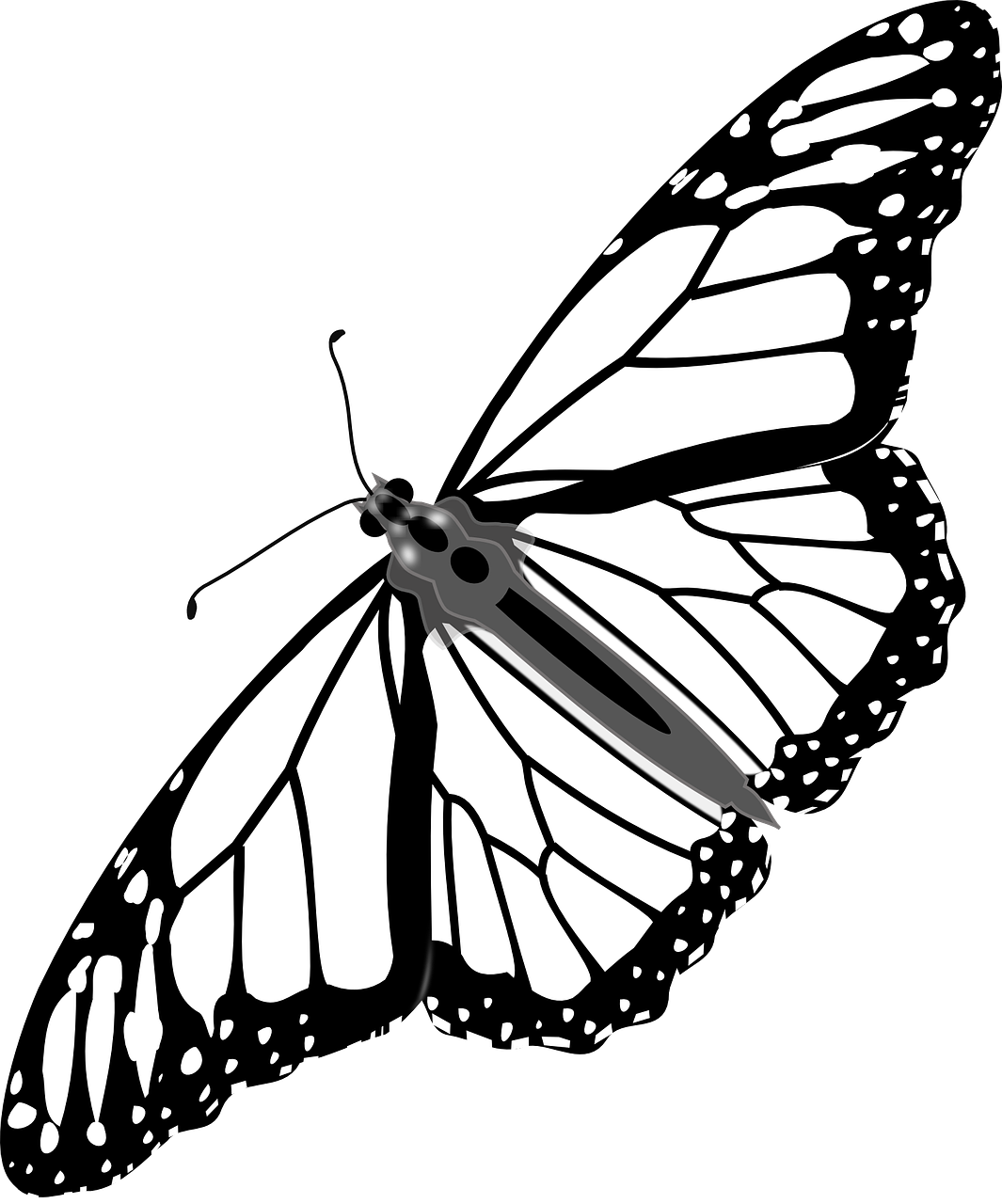 Cohort 6 Schools & Majors
Juan Beltran: SFSU, B.A. in Sociology  
Andrea Castro: SJSU graduate student in Justice Studies
Juan Coronado: SJSU, Business Marketing
Britany Gutierrez: SJSU, Psychology
Victor Landaverde: SJSU, Criminal Justice
Maria Montoya: UC Berkeley, Business Administration
Naz Nawabi: SJSU, Public Health
Carmen Ochoa: SJSU, Child and Adolescent Development
Madeline Qu: SJSU, Graphic Design
Enrique Rojas Sanchez: SJSU, Business Administration
Guadalupe Vazquez: UC Merced, B.A. in Critical Race & Ethnic Studies
Karla Venegas: SJSU, Sociology
Natali Zepeda: San Jose City College, Social Work 
Isaac Zhang: Foothill College, Political Science
[Speaker Notes: Thank you, Naz.
According to the California Immigrant Data Portal, 39% of all residents in Santa Clara County are immigrants- individuals born in another country. 
Santa Clara County has the highest percentage of immigrants in the state of California, and it has been steadily increasing over the past three decades.  
The county’s immigrant population is made up of 62% Asian, 22% Latino, 13% White, 1% Black, and 1% mixed/other.   
Mixed status families are in every corner our county with about 160,000 residents living in mixed status households and 60% of children having at least one immigrant parent.  
Over the past six years, the Trump Administration has terrorized these families by combining the efforts of U.S. Citizenship and Immigration Services, the Department of Labor, the State & Health Department, and the pandemic response to enforce immigration changes by presenting a total of 511 executive actions.  
Some of these include repealing DACA, defunding sanctuary cities, travel bans, reviewing, visa programs, family separations, and overall making legal immigration more difficult.  
In Santa Clara County, there has been an approximately 200% increase in deportations from 2001 to 2019.  
These attacks on the immigrant community have contributed to the negative immigrant narrative that has been around since the U.S. was founded, as Naz mentioned.  
As Trump disguised these policies as improvements and protections for Americans, he was painting a picture of immigrants as criminals by trying to exclude them from U.S. society all while enforcing structural racism.  
His immigration centered platform allowed for the deeply rooted racism to be amplified and created a greater divide in the country. 
 I will now be passing it onto Maria who will further elaborate on the impact of immigrant contributions and their resilience in a new country.]
First Panel
NAF Experience, Data, Immigrant Contributions, and Immigration Policies
Speakers: Isaac, Naz, Britany, and Maria
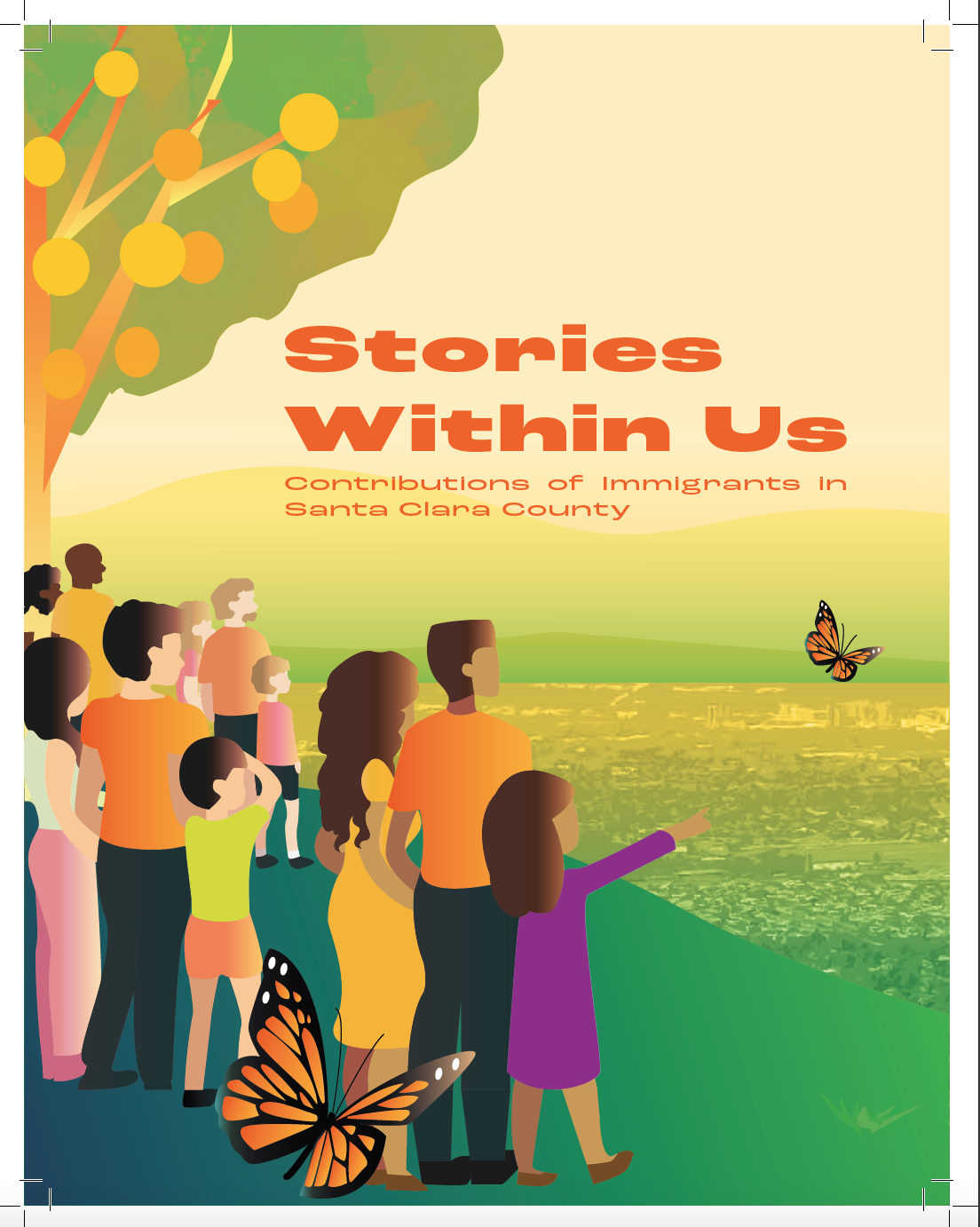 NAF 
Project 
2022
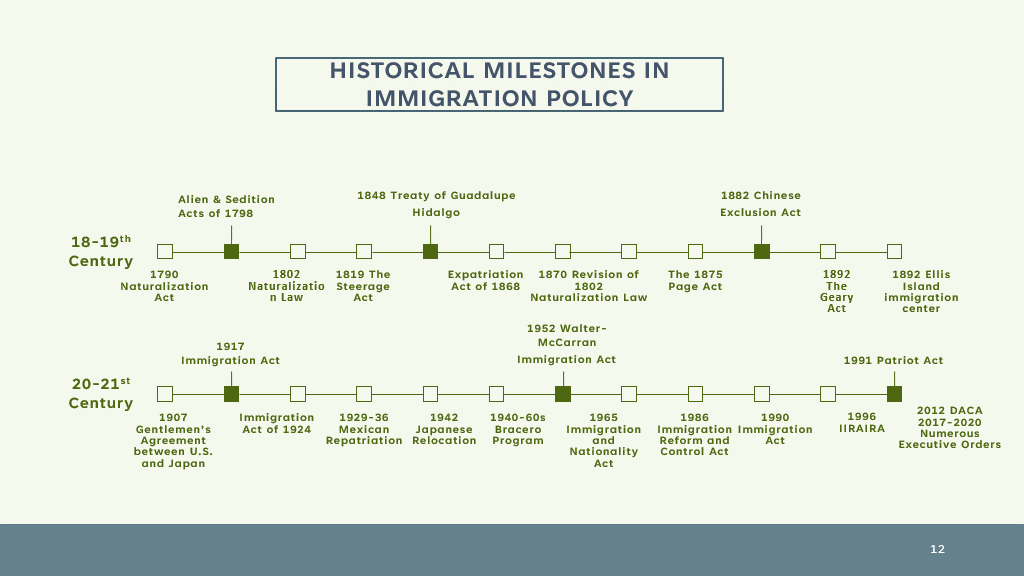 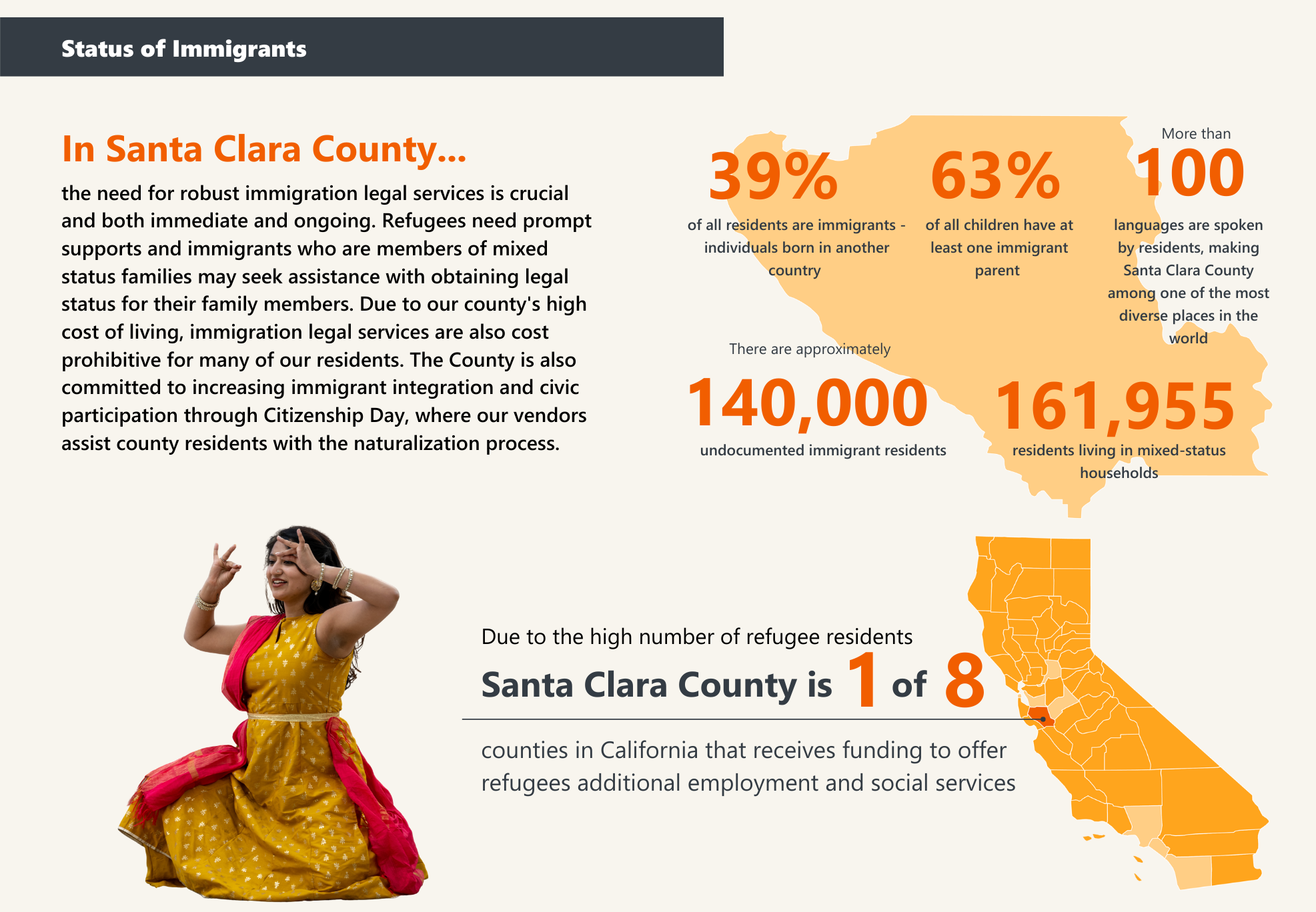 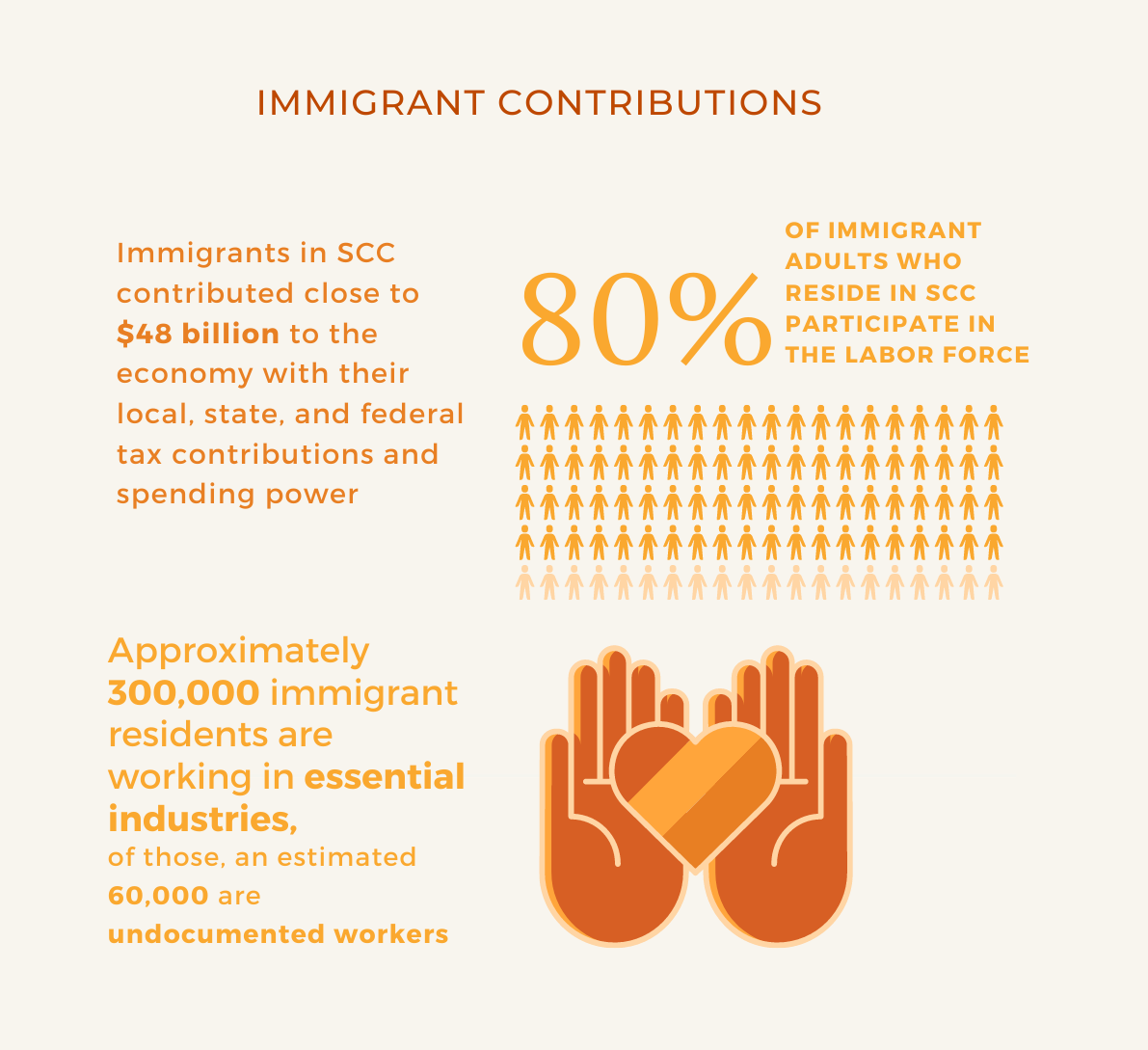 Second Panel
Overview of the project, common themes, interviews, and highlights
Speakers: Karla, Madeline, Juan Felipe, Victor, & Andrea
Overview of NAF
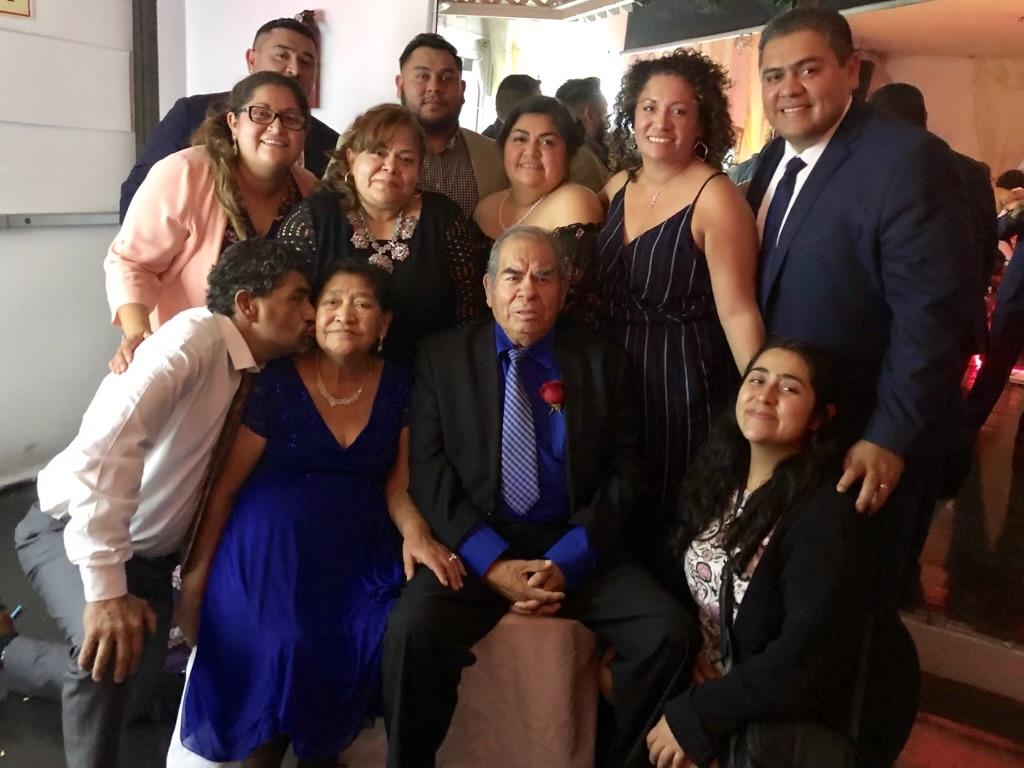 Our Interviewees
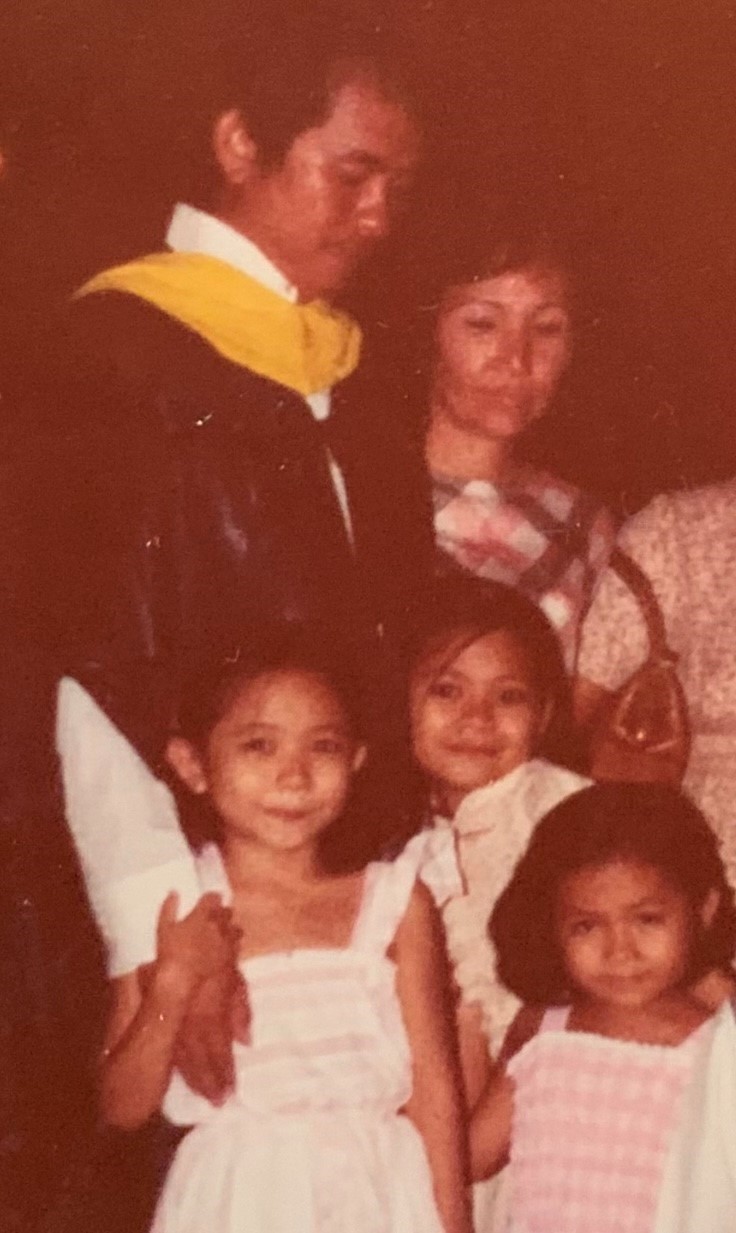 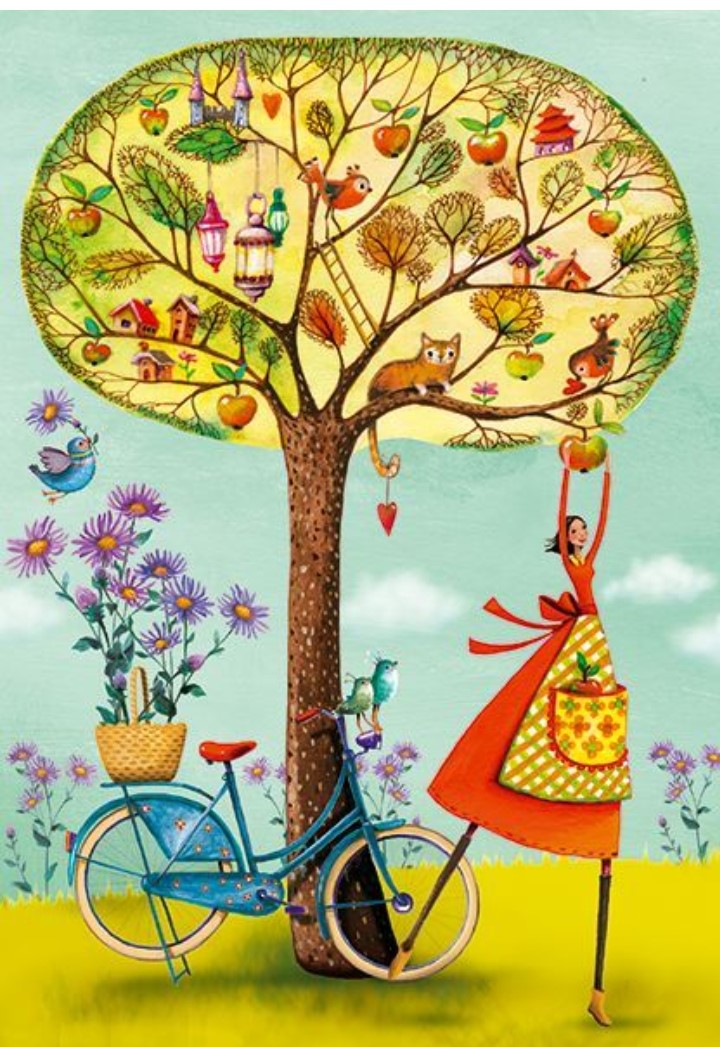 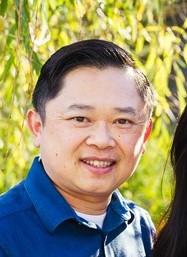 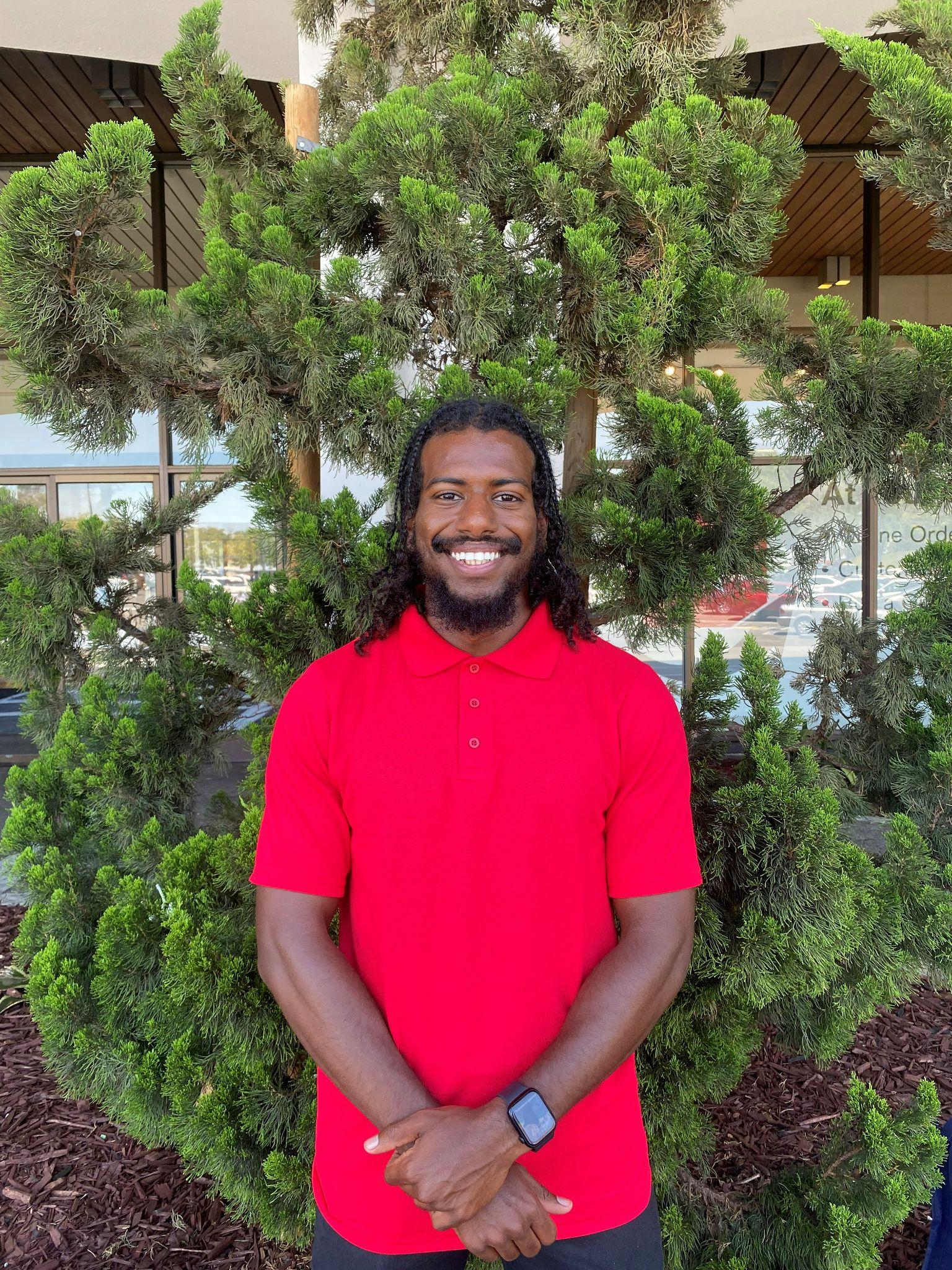 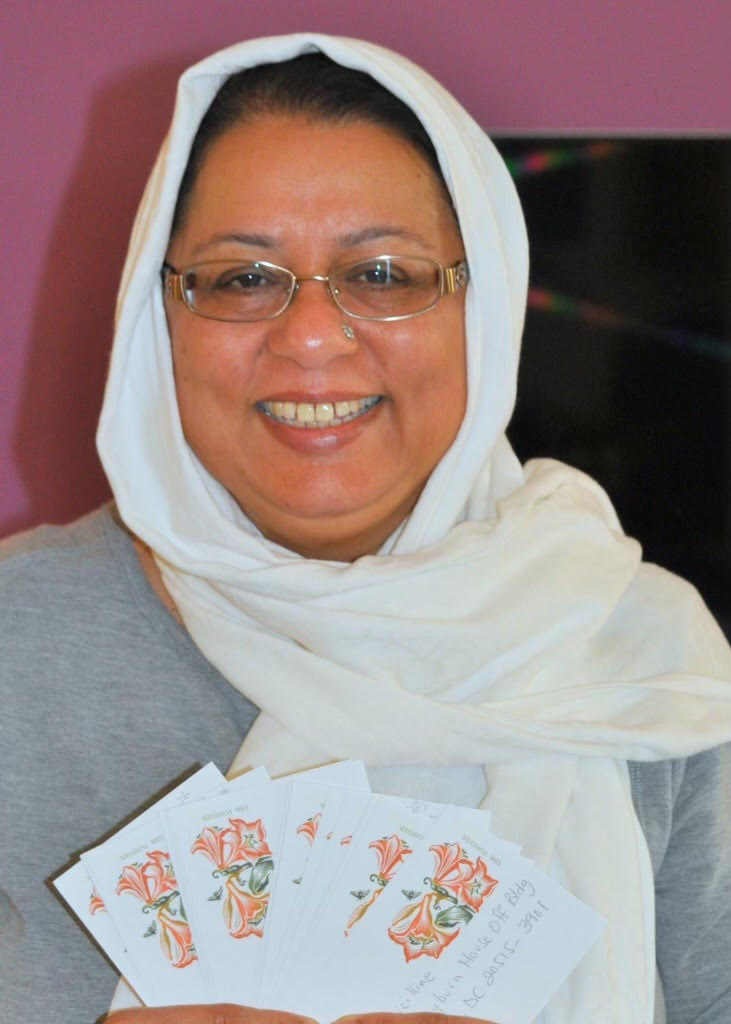 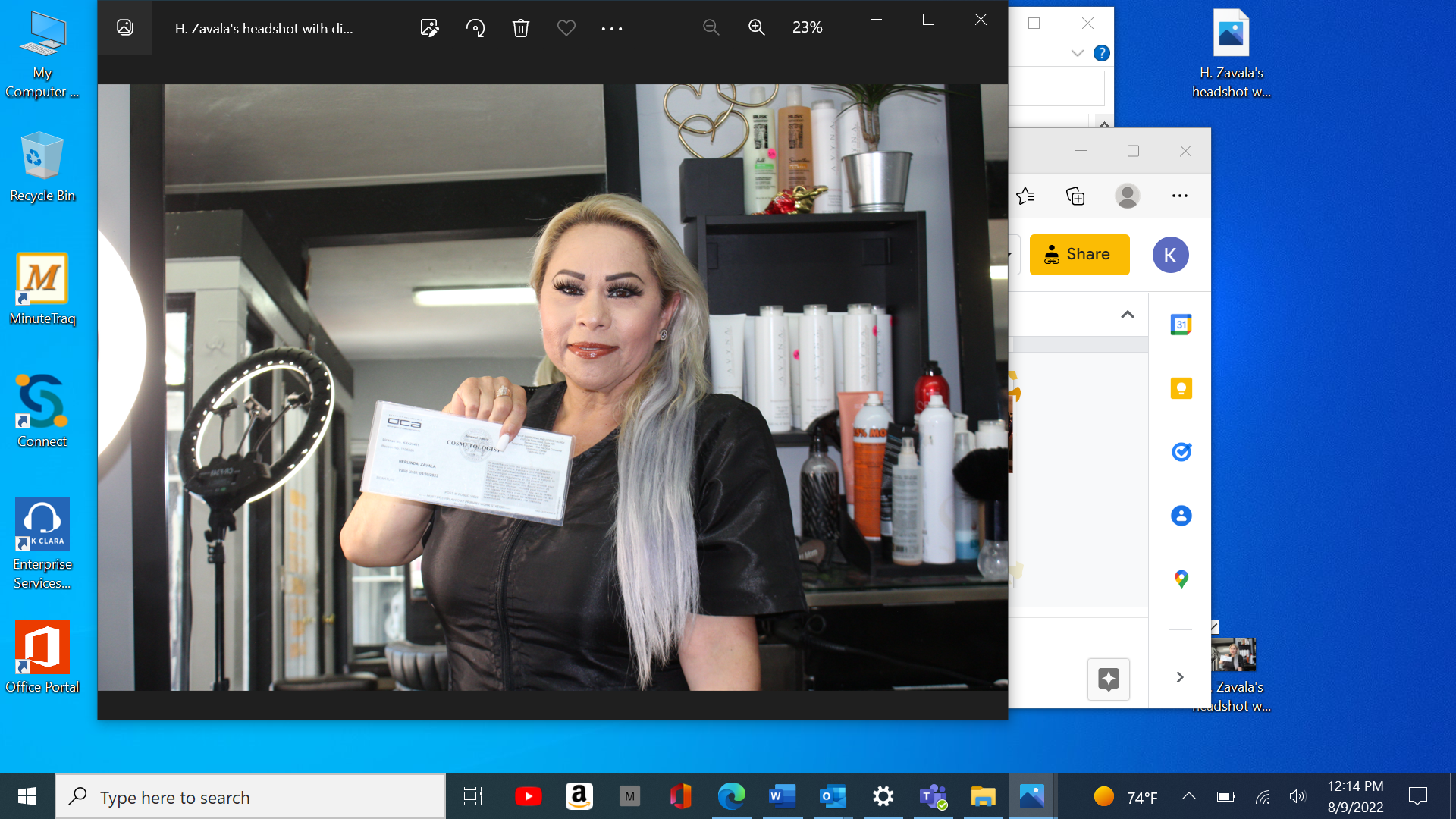 Research Methodology
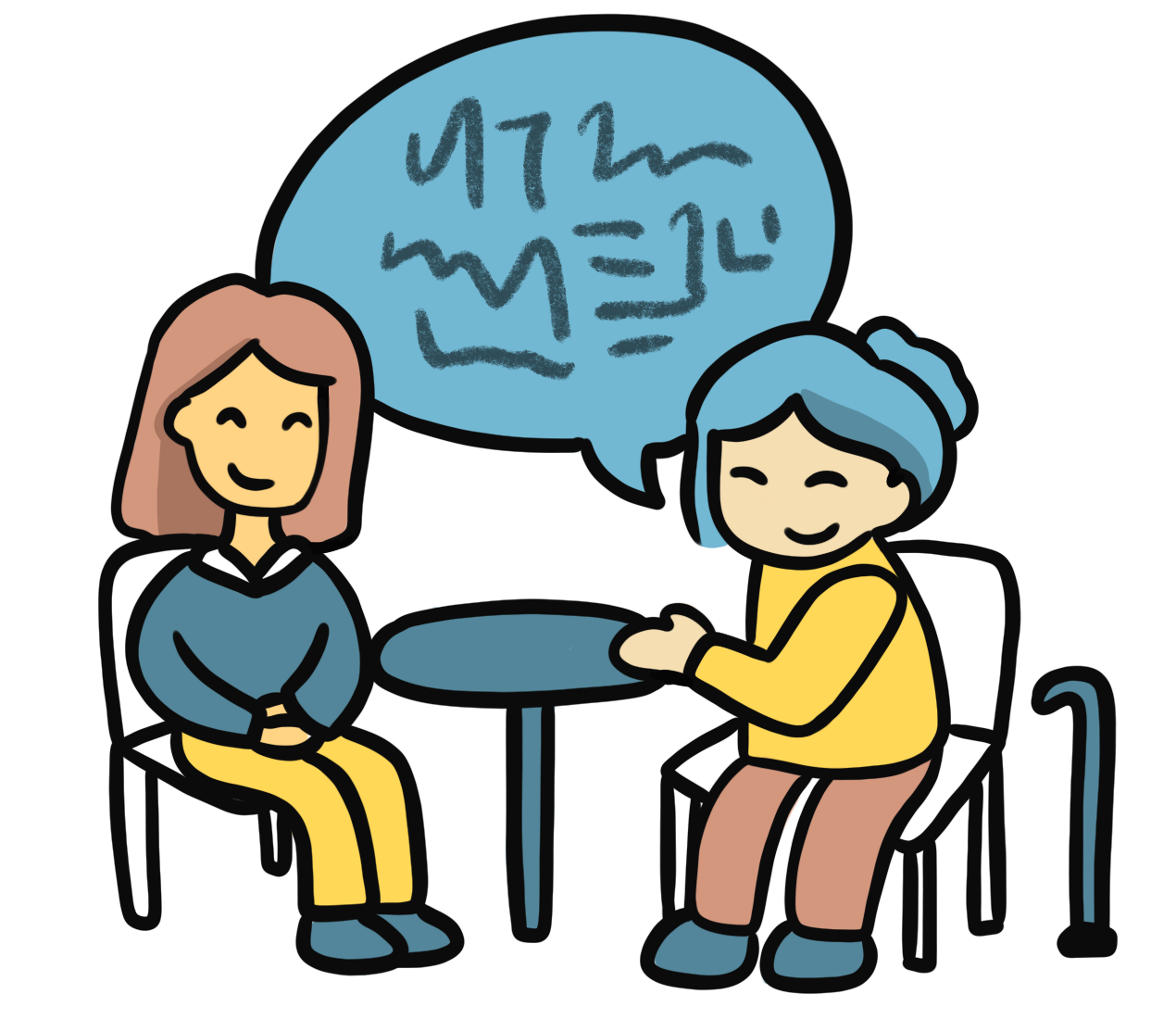 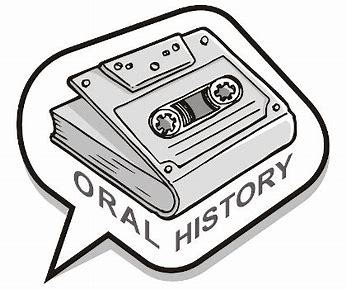 [Speaker Notes: In this project, we used the community-based research methodology to collect qualitative data. 
We found that conducting oral history interviews would be the best approach to focus on local immigrants’ life stories and accumulated community contributions. Most of us have never done this kind of research before but we were trained by OIR staff and SJSU professors who specialize in this kind of research.
The oral history interview is an intense and personalized process of storytelling to learn something about the history of human striving and endurance. 
As we were doing it, we divided our team into seven groups; each group had two fellows interviewing one person from their community and two individuals who come from communities they were not too familiar with. By the end of the interview process, we had interviewed 35 people and highlighted 16 remarkable stories in the Kooltura Magazine. During this time, we have heard many unique stories. We believe that they have the power to demonstrate how people are contributing to amplifying our efforts toward shifting the narrative by sharing real-life experiences in the US. 
Now I will pass it to Juan who will talk about the shared experiences and challenges of immigrants.]
Shared Experiences
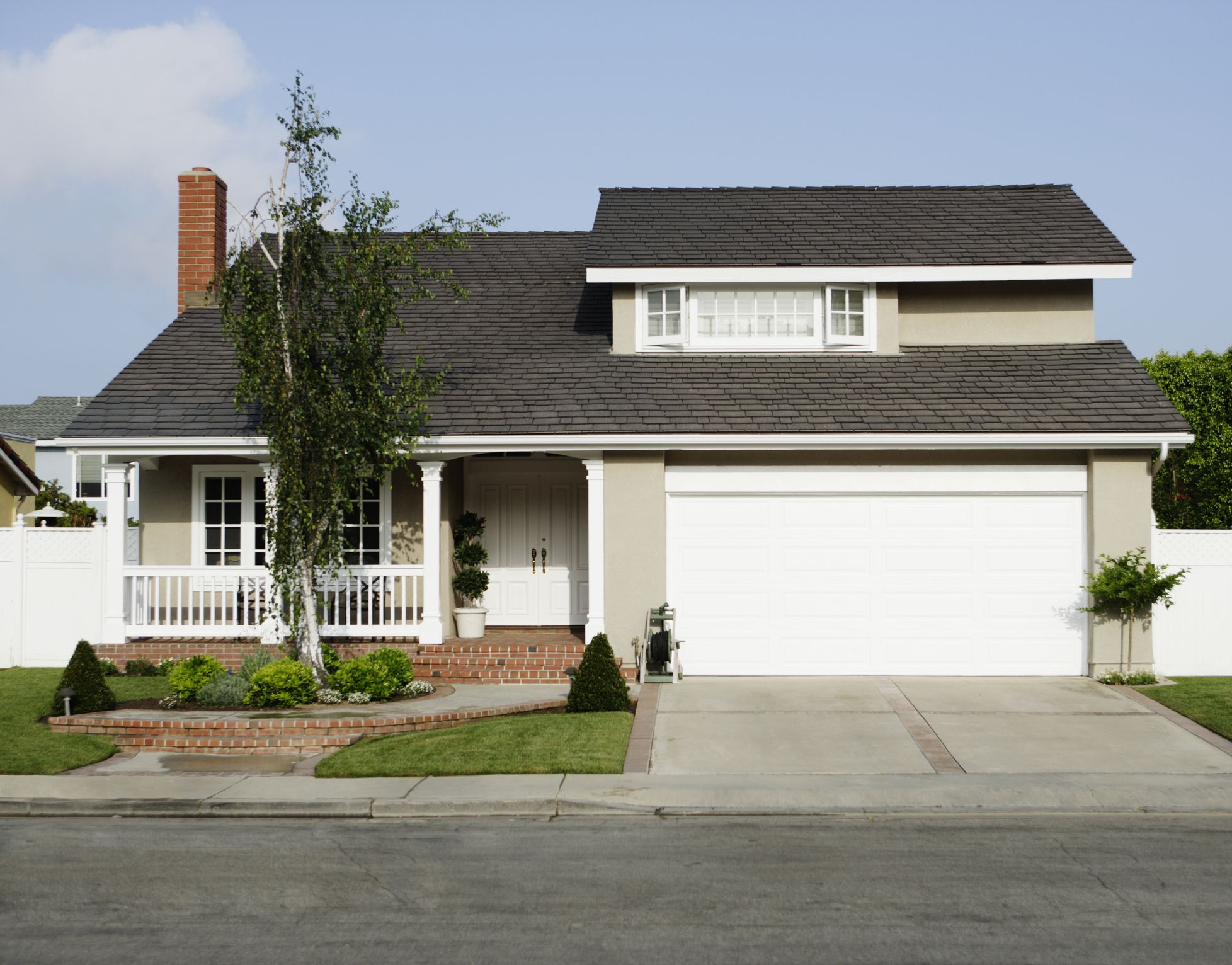 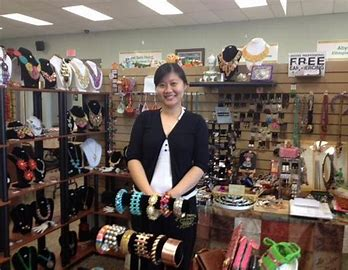 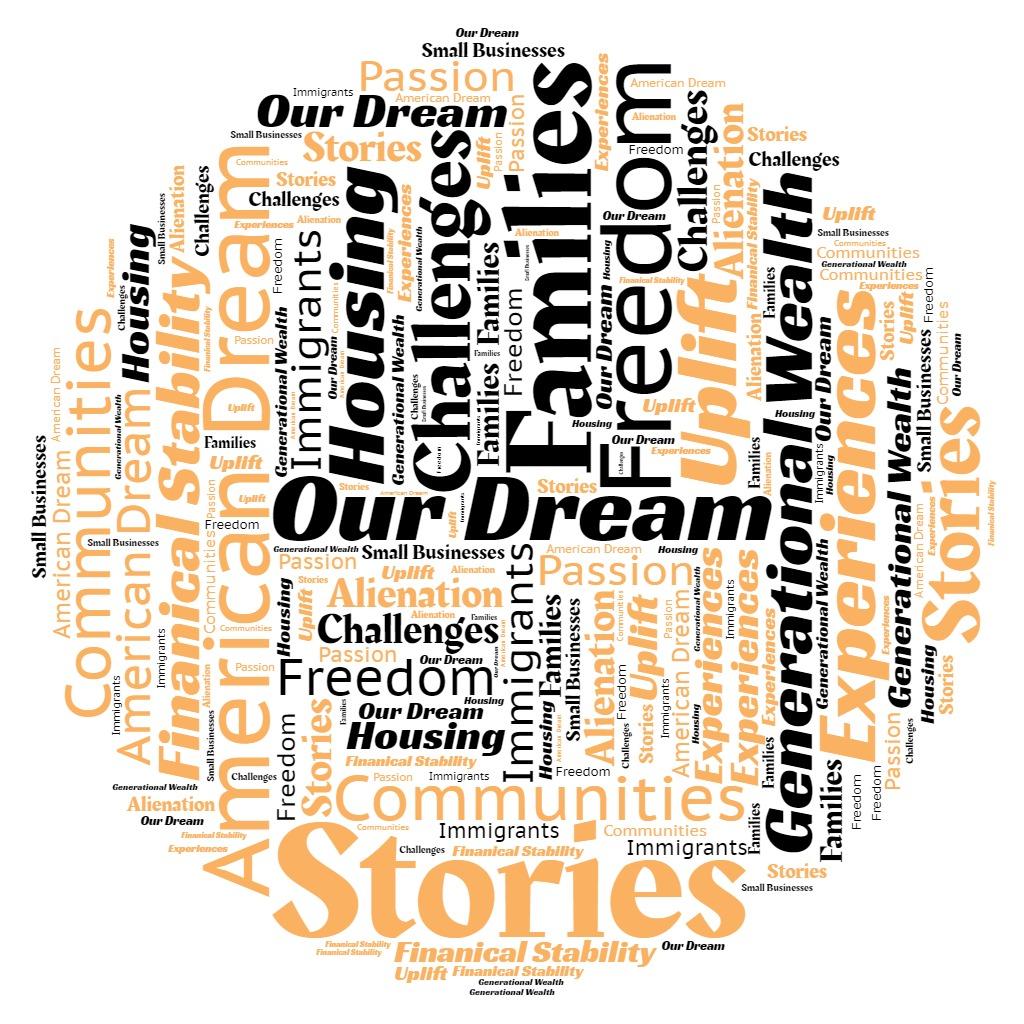 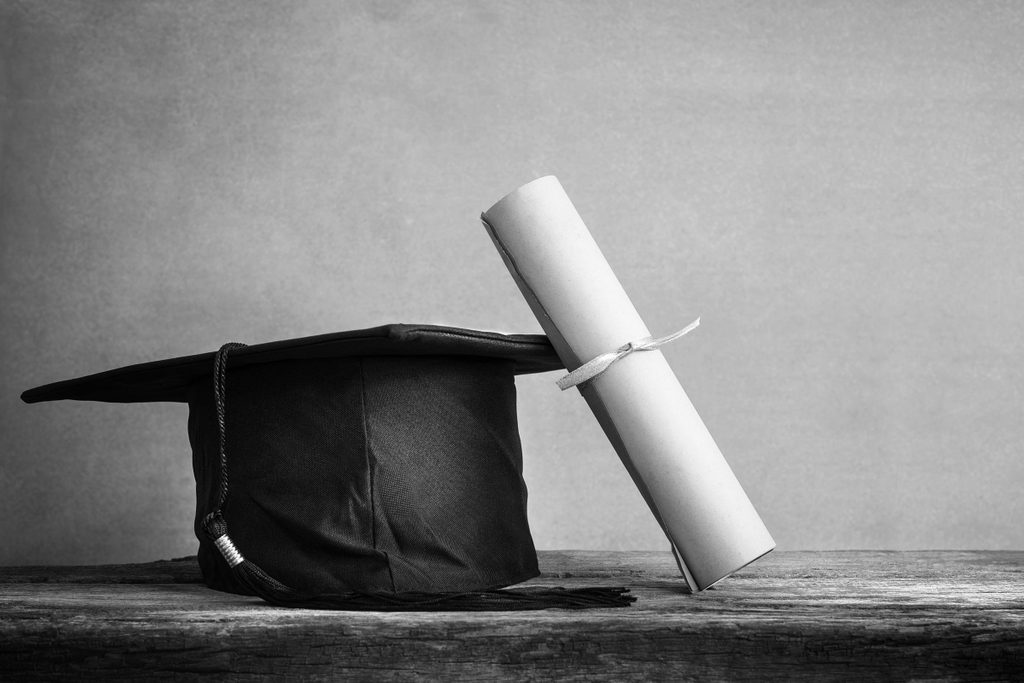 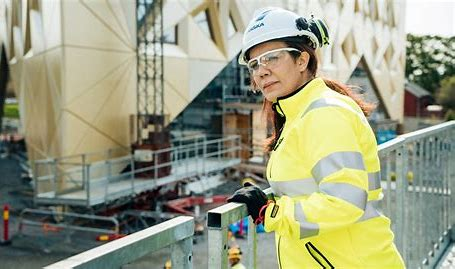 [Speaker Notes: Thank you Victor!  I will be speaking about the importance of uplifting culture and heritage, mutual aid networks, solidarity, and community solutions. I will also offer examples from our community contributions in expressing solidarity.   
Our participant’s stories made me aware of the resilience and kindness that unites our diverse immigrant communities. They also inspired me to continue to be proud of our heritage and the need to continue to advocate for social change!  (Andrea) 
 
It’s necessary to mention that our immigrant communities have always helped each other and have surpassed all systemic barriers placed on them. And it is amazing to see that many first-generation immigrants are making a difference everyday due to the many sacrifices all of our parents have made!  (Andrea) 
 
The importance of building solidarity and unity across immigrant groups is due to the many struggles our immigrant families face, it is necessary for all of us to unite to continue to succeed.   
Solidarity for our communities symbolize embracing our cultural heritage and creating a better future for the younger generation filled with socially responsible education and the passion to advocate for social justice.   
Both solidarity and unity involve all of us understanding the responsibility we have to help our communities thrive. A perfect example of solidarity is how the Asian community has shown their resilience against hate crimes directed towards the Asian community, supported by African, Middle Eastern, and other communities.]
Cultural Heritage, Solidarity, & Community Solutions
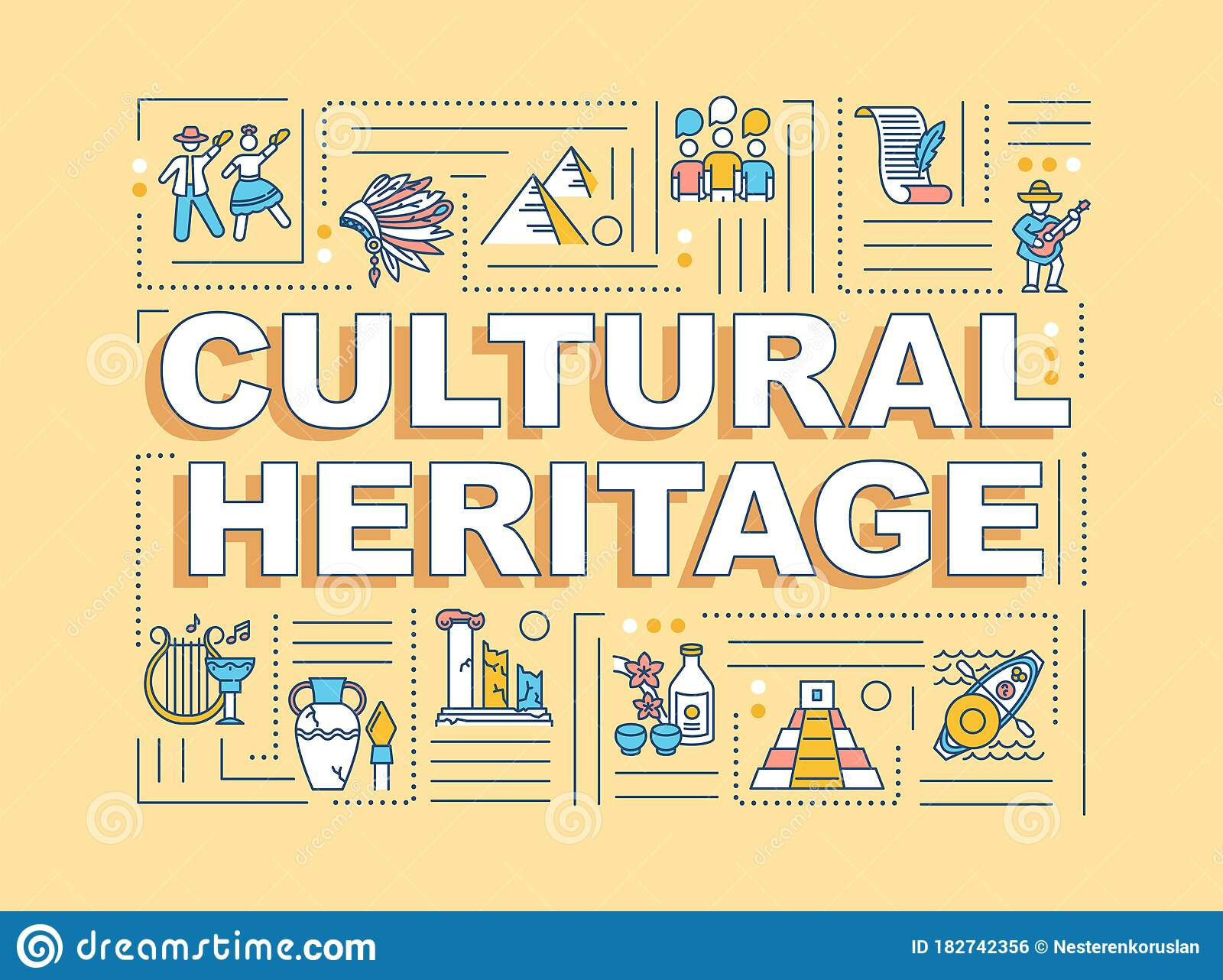 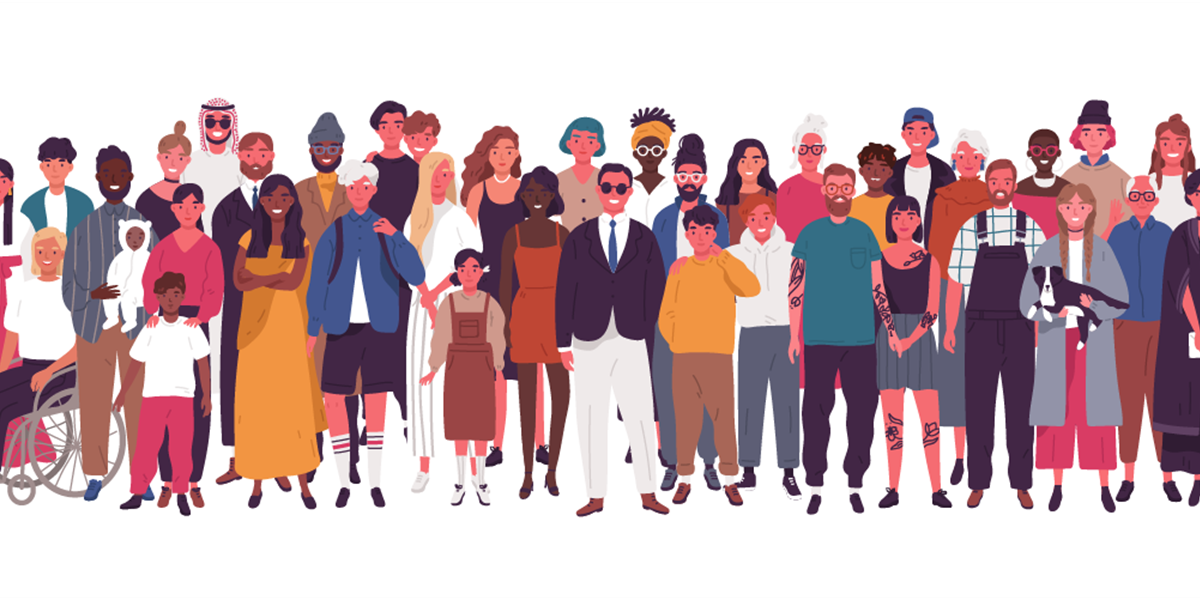 [Speaker Notes: Thank you Victor!  I will be speaking about the importance of uplifting culture and heritage, mutual aid networks, solidarity, and community solutions. I will also offer examples from our community contributions in expressing solidarity.   
Our participant’s stories made me aware of the resilience and kindness that unites our diverse immigrant communities. They also inspired me to continue to be proud of our heritage and the need to continue to advocate for social change!  (Andrea) 
 
It’s necessary to mention that our immigrant communities have always helped each other and have surpassed all systemic barriers placed on them. And it is amazing to see that many first-generation immigrants are making a difference everyday due to the many sacrifices all of our parents have made!  (Andrea) 
 
The importance of building solidarity and unity across immigrant groups is due to the many struggles our immigrant families face, it is necessary for all of us to unite to continue to succeed.   
Solidarity for our communities symbolize embracing our cultural heritage and creating a better future for the younger generation filled with socially responsible education and the passion to advocate for social justice.   
Both solidarity and unity involve all of us understanding the responsibility we have to help our communities thrive. A perfect example of solidarity is how the Asian community has shown their resilience against hate crimes directed towards the Asian community, supported by African, Middle Eastern, and other communities.]
Third Panel
Data collection, policy recommendations, and community contributions
Speakers: Enrique, Carmen, Lupe, Juan, and Natali
IMMIGRANTS ARE…	Farmers
	Teachers
	Essential Workers
	Engineers
	Valued
	Respected
	Welcomed
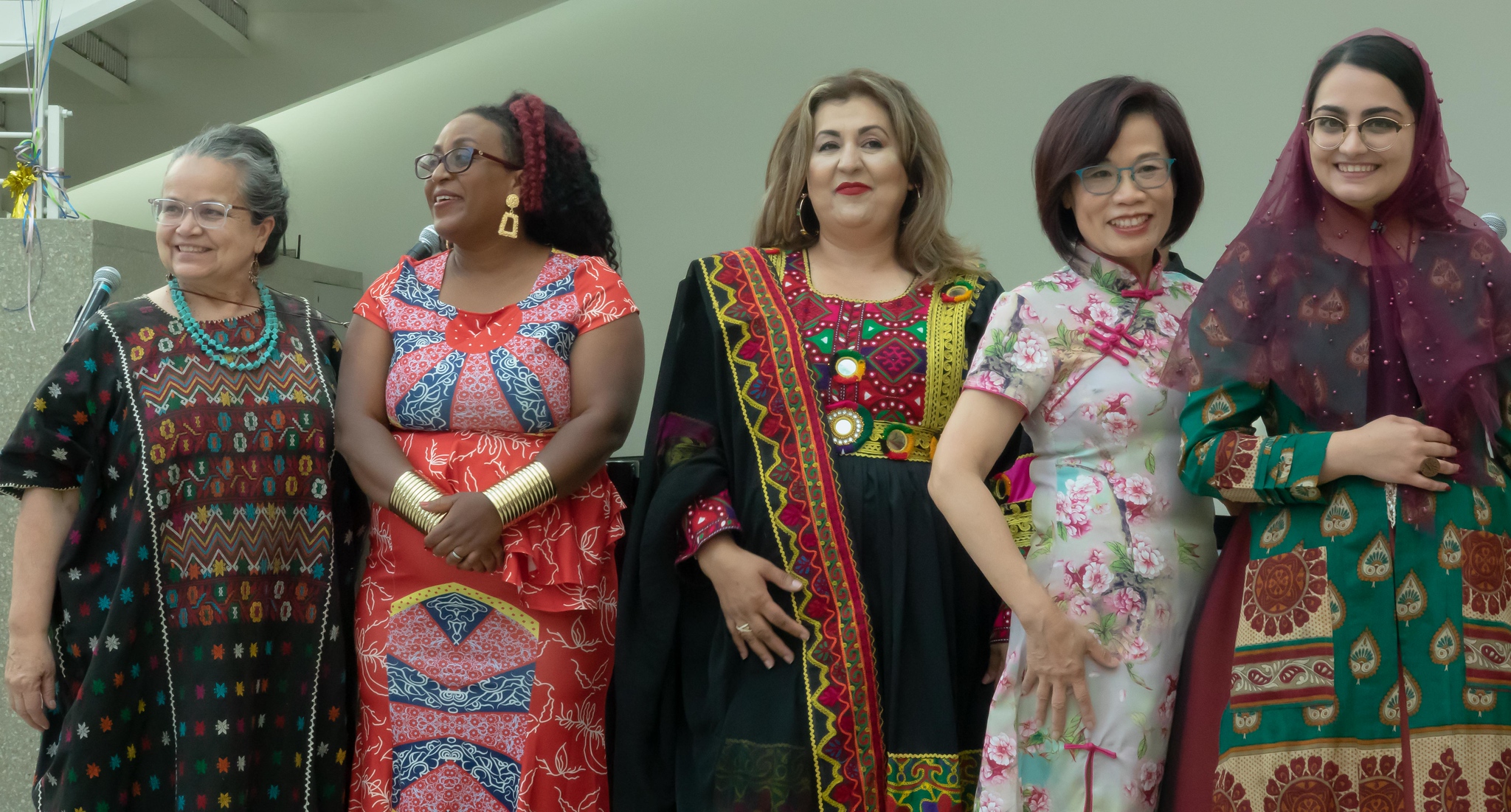 Anti-Displacement
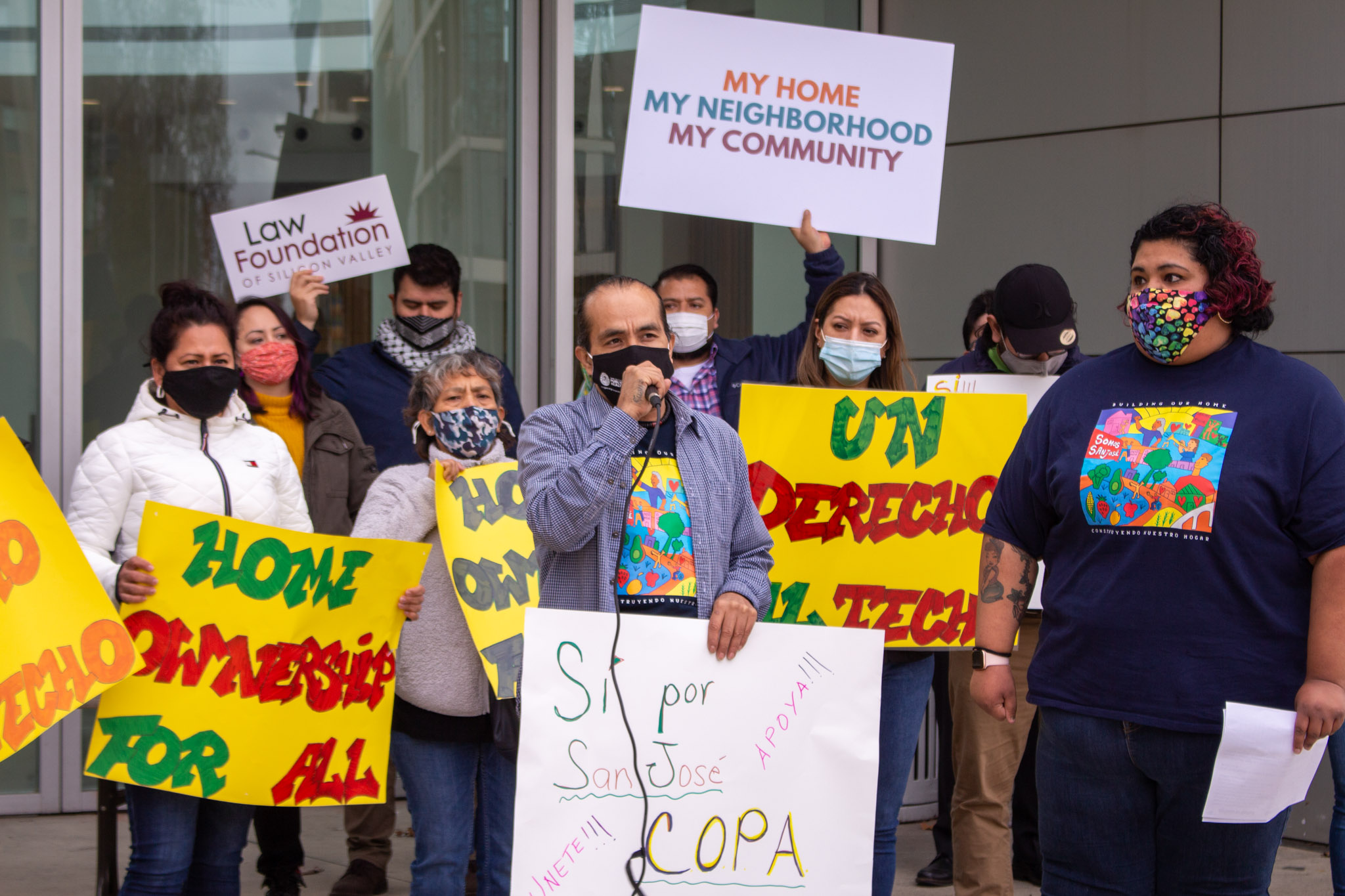 Undocumented Immigrants 
in SCC & San Jose
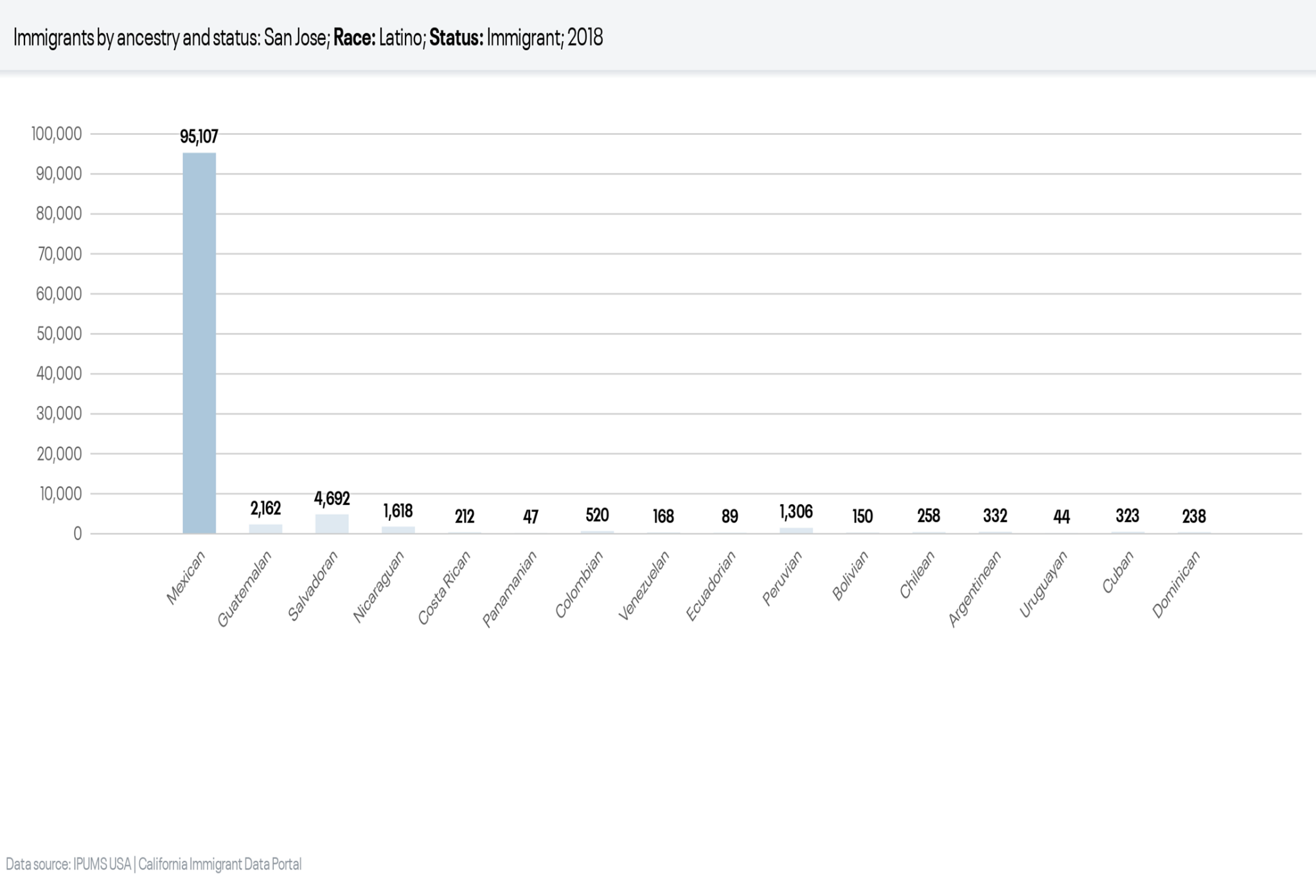 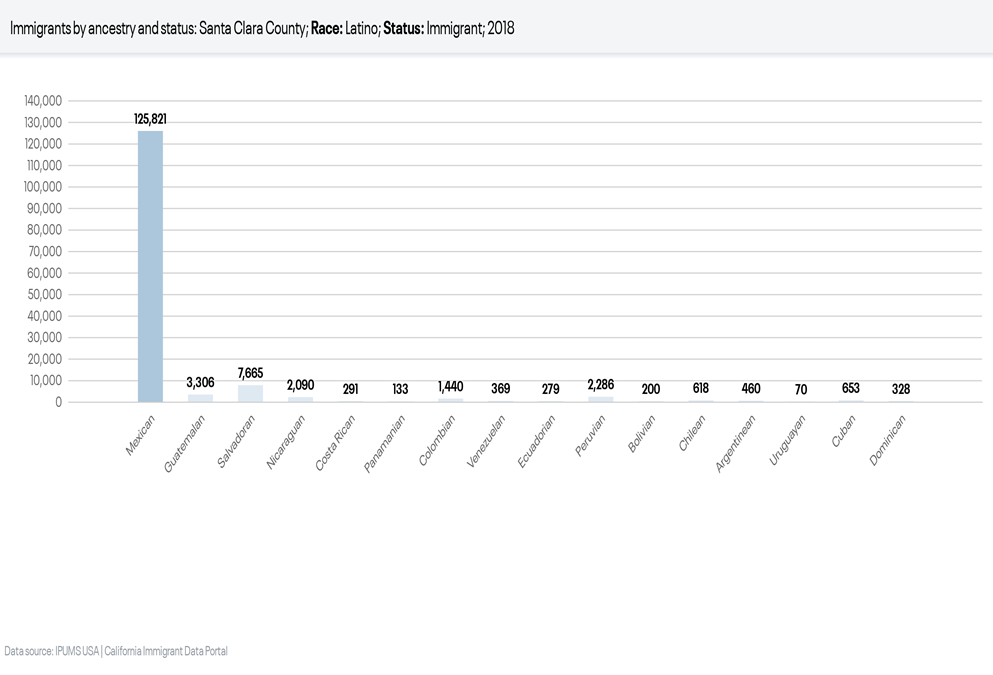 Total County: 139,578
Total SJ City: 71,307
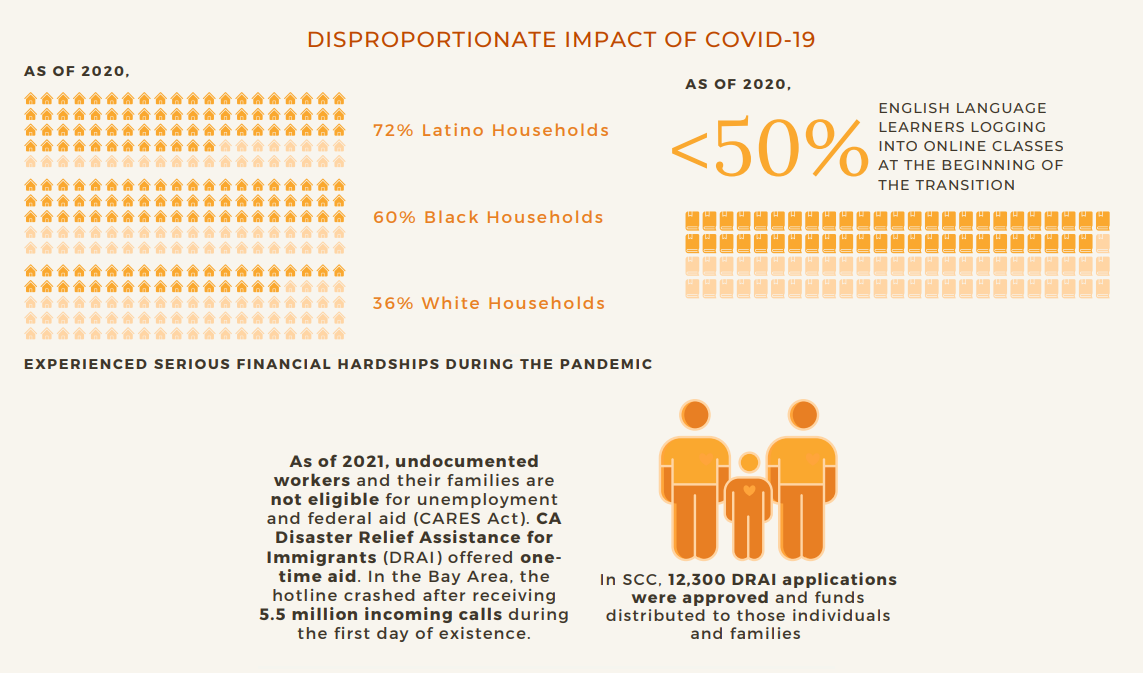 Access To Services
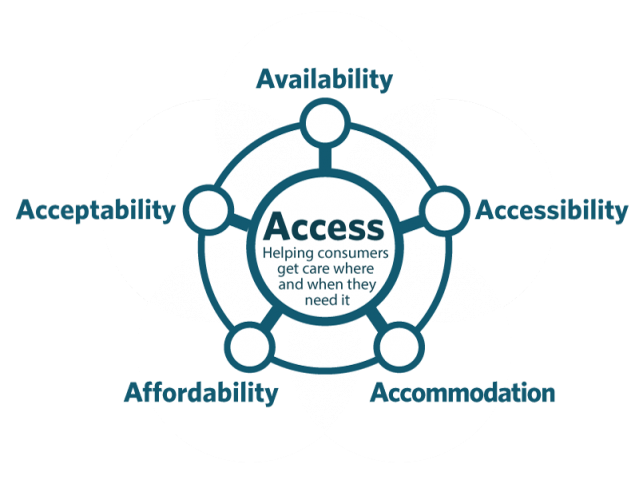 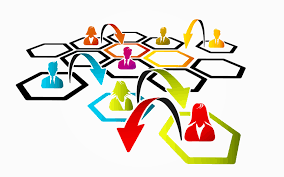 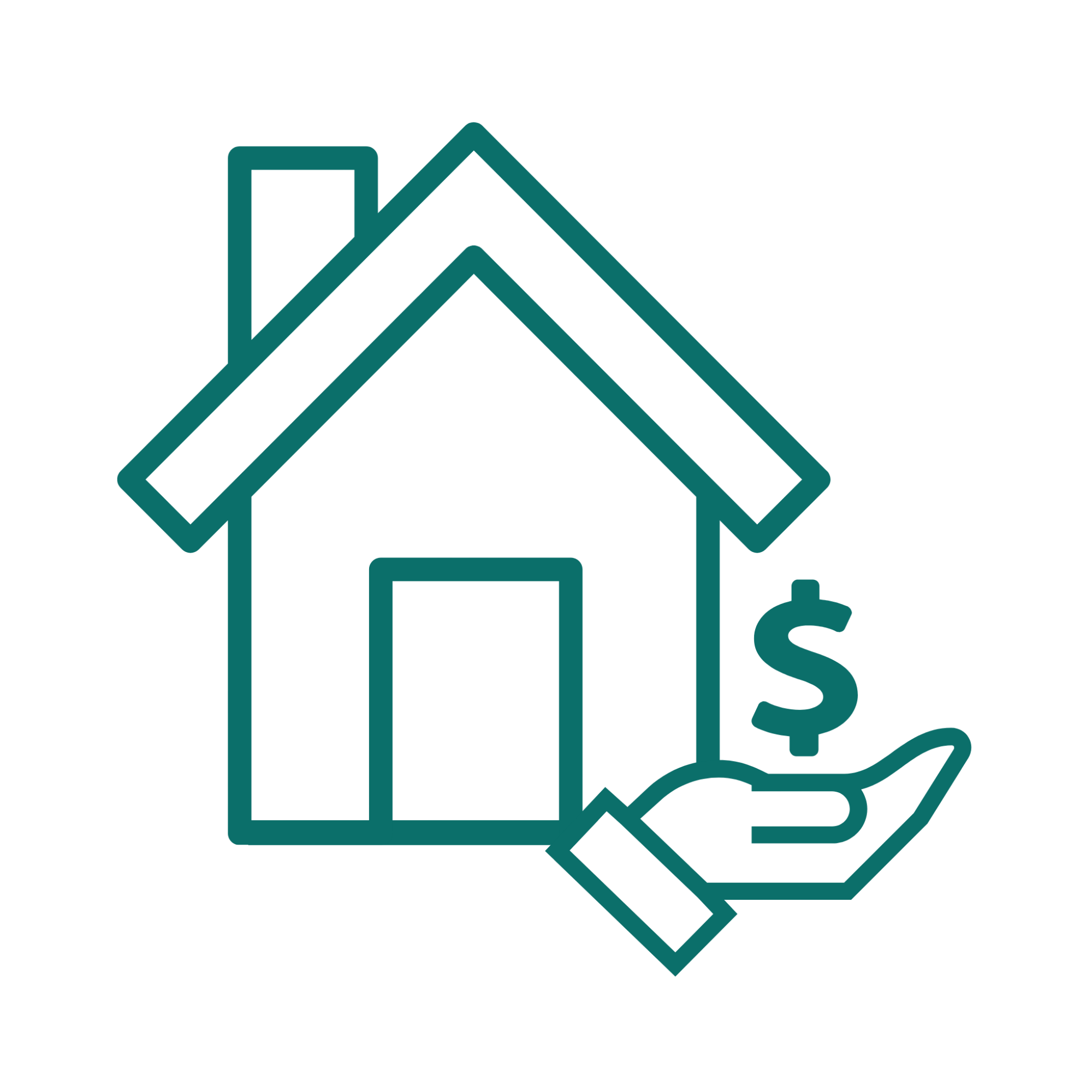 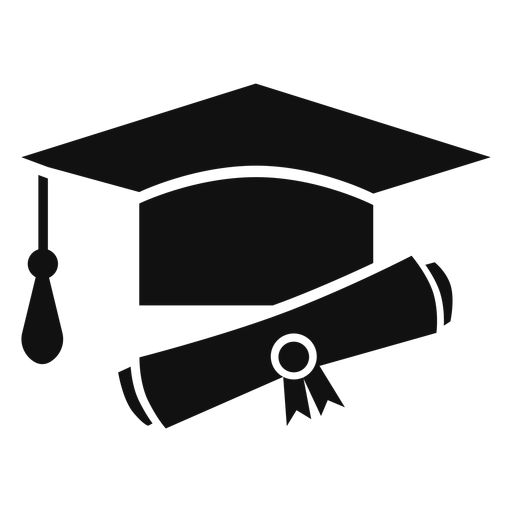 Examples of services needed that were highlighted by our interviewees
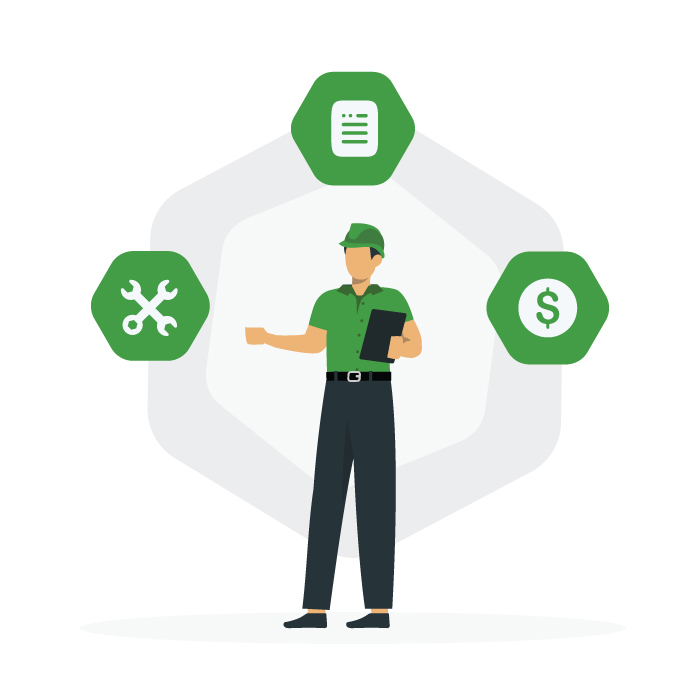 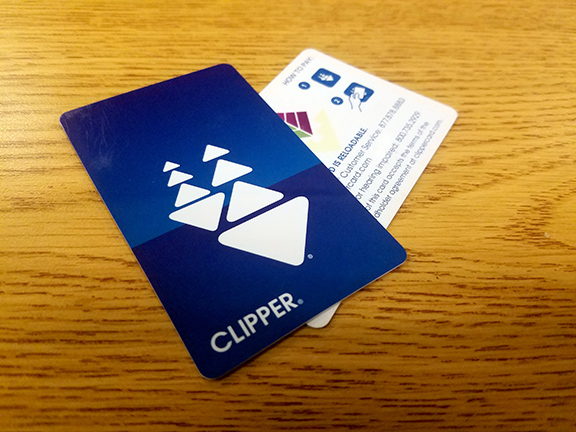 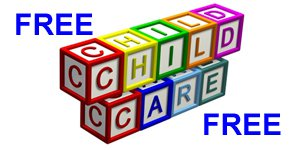 Recommendations
Continue to shift the anti-immigrant narrative 
Establish a county-wide anti-displacement strategy 
Authentic decision making 
Universal income 
No wrong door approach to services
Questions?